Lead User Guide:Abatement Notifications
Updated 06/14/2019
[Speaker Notes: Welcome to the online tutorial for the Lead program’s Abatement Notifications application. This tutorial will walk you through the process of completing and submitting an Abatement Notification to EPA through the Central Data Exchange (CDX).]
Abatement Notification Role for newCDX user
2
[Speaker Notes: If you are a new CDX user click the “Register with CDX “ button. You will be directed to the CDX Terms and Conditions page.

Note: If you are a current CDX user looking to add the Abatement Notifications role to your account proceed to slide 15.]
Abatement Notification Role for newCDX user
3
[Speaker Notes: On the CDX Terms and Conditions page, read the terms and conditions then check the box and click “Proceed.”]
Abatement Notification Role for newCDX user
4
[Speaker Notes: Click on Lead: Lead-Based Paint Program, you will then be directed to Role Access page.]
Abatement Notification Role for new CDX user
5
[Speaker Notes: From Select Role dropdown, select “ABATEMENT NOTIFICATION” and click Request Role Access. You will be directed to the User and Organization Information Page]
Abatement Notification Role for new CDX user
6
[Speaker Notes: On the User and Organization Information page, enter all required user information. For Organization Info section, enter the name of your Organization or Organization ID and click Search.]
Abatement Notification Role for new CDX user
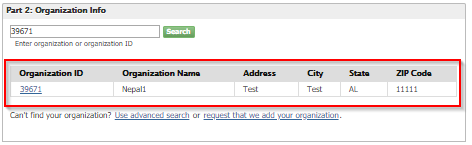 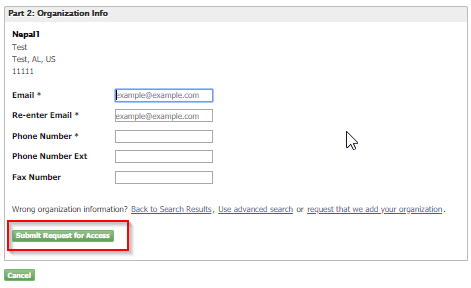 7
[Speaker Notes: The organization you searched for will be displayed in the table within the Organization Info section. Select your Organization ID from the table, enter all the required information and click “Submit Request for Access.” If your organization does not display select “request that we add your organization” to enter a new organization.]
Abatement Notification Role for new CDX user
8
[Speaker Notes: You will be directed to the Confirmation page. Enter the validation code or click the validation link that is sent to the email address you provided on User and Organization Information page.]
Abatement Notification Role for new CDX user
9
[Speaker Notes: The validation email gives you the option to click the validation link or enter the validation code on the previous Confirmation page.]
Abatement Notification Role for new CDX user
10
[Speaker Notes: You will then be directed to the LexisNexis identity verification page. Enter all the required information and click Proceed with Verification. If you do not pass the electronic identity proofing process you will need to print, sign, and mail the paper form of the Electronic Signature Agreement to EPA.]
Abatement Notification Role for new CDX user
11
[Speaker Notes: You will then be prompted to select five security questions and answers.]
Abatement Notification Role for new CDX user
12
[Speaker Notes: You are then directed to sign the Electronic Signature Agreement. Click the “Sign Electronically” button.]
Abatement Notification Role for new CDX user
13
[Speaker Notes: The attestation clause will then display, click “Accept” after reviewing the information.]
Abatement Notification Role for new CDX user
14
[Speaker Notes: The eSignature widget will appear. To finalize your registration, you will have to enter your CDX account password, answer one security question, and click “Sign.”. You will be directed to CDX dashboard with the Abatement Notifications role added to your account. 

Note: Proceed to slide 19 for instructions on how to access the Abatement Notifications role in your account.]
Adding Abatement Notifications Rolefor existing CDX user
15
[Speaker Notes: If you do not have Abatement Notifications role on your CDX Dashboard, you can add the role by clicking the “Add Program Service” button.]
Adding Abatement Notifications Rolefor existing CDX user
16
[Speaker Notes: You will be directed to the Program Service page. Click on “Lead: Lead-Based Paint Program”, you will then be redirected to the Role Access page]
Adding Abatement Notifications Rolefor existing CDX user
17
[Speaker Notes: From Select Role dropdown, select “ABATEMENT NOTIFICATION" and click Request Role Access. You will then be directed to the Organization Information Page.]
Adding Abatement Notifications Rolefor existing CDX user
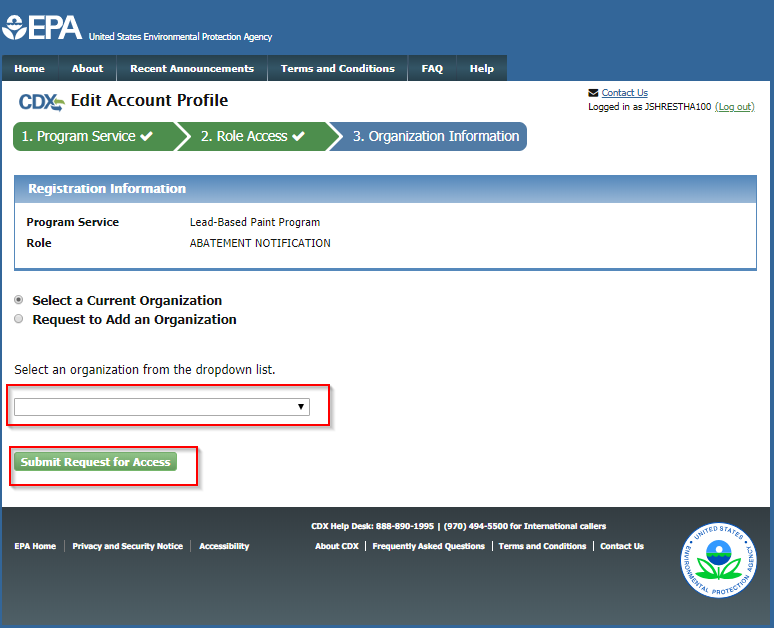 18
[Speaker Notes: On the Organization Information page, select your Organization related to your Abatement Firm Certification and click “Submit Request for Access.” The Abatement Notifications role will be added to your profile which can be accessed through your CDX Dashboard.]
Access Abatement Notifications Role
19
[Speaker Notes: Click on the recently added Abatement Notifications role which will direct you to the Abatement Firm Confirmation page.]
Access Abatement Notifications Role
20
[Speaker Notes: On the Abatement Firm Confirmation page, enter the certification number of your firm (active or expired). If you have been provided with an access code by someone who is already associated with your firm, select “Yes” for “Have an applicant access code?” and enter the access code in the provided field. If you don’t have an access code, select “no.”]
Access Abatement Notifications Role
21
[Speaker Notes: If you do not have an access code, enter the Attesting Individual First Name and the Attesting Individual Last Name. Click “Proceed with Access.” The Attesting Individual is the individual that submitted the firm certification application.]
Access Abatement Notifications Role
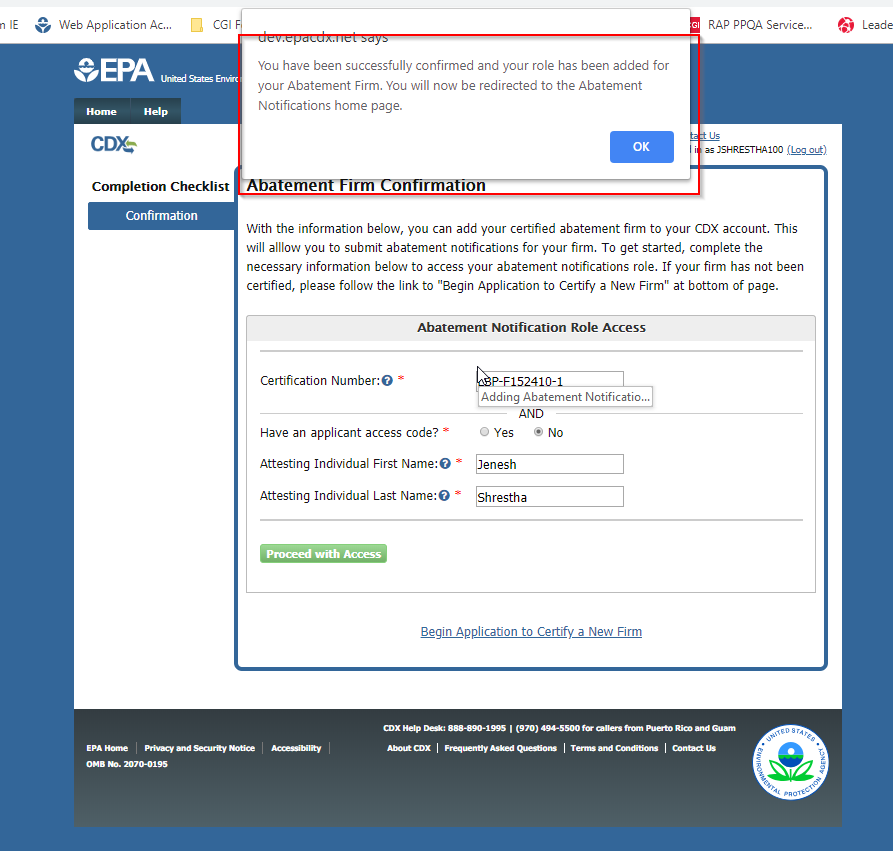 22
[Speaker Notes: If you enter the correct information, you will get a popup message indicating you will be redirected to the Abatement Notifications home page.]
Abatement Notifications Home Page
23
[Speaker Notes: This is the Abatement Notifications home page. On this page, you can view your recent notifications, arranged by activity start date, and update or cancel any of these listed notifications. You can submit a new abatement notification by clicking the “Submit New Notification” button or clicking on the “Submit New Notification” tab. Search your previously submitted notifications by clicking the “Search Notifications” button or the “Abatement Notification Search” tab. You can also generate user Access Codes by clicking the “Access Code Management” tab.]
Abatement Notifications Table
24
[Speaker Notes: The Abatement Notifications table displays your recent notifications, arranged by activity start date. You can update or cancel any notification listed on this table. Cancelled notifications will not appear on this table, and will have to be accessed through the abatement notification search. Any other submitted notifications that do not appear on this table can also be accessed through the abatement notification search.]
New Abatement Notification
25
[Speaker Notes: To submit a new notification, click the “Submit New Notification” button or “Submit New Notification” tab.]
New Abatement Notification - Edit Page
26
[Speaker Notes: This is the full view of the edit page. Continue to the next slide for a breakdown of sections on this page.]
New Abatement Notification - Edit Page
27
[Speaker Notes: Section A displays the type of notification being created and the certification expiration date, which cannot be edited. In Section B, use the radio buttons to select whether the notification is an Emergency Notification. If so, you must upload documentation to demonstrate this by clicking the ‘Choose File’ button and selecting the appropriate file. In Section C, enter the dates that lead‐based paint activity will begin and end. The end date must fall before the Certification Expiration Date as shown in Section A.]
New Abatement Notification - Edit Page
28
[Speaker Notes: In Section D, answer the questions and enter the required information describing the building where the work is to be performed.]
New Abatement Notification - Edit Page
29
[Speaker Notes: The data in section E, Firm Information, is prepopulated from EPA’s Lead Program database and cannot be edited on this form. Finally, in Section F, you must enter the EPA Certification Number and First and Last name of the Certified Supervisor. When all sections have been completed, click ‘Review Form Before Submitting’ to continue.]
New Abatement Notification - Review Page
30
[Speaker Notes: The Application Review page displays the data that was entered on the previous page in a read‐only format. Review the information on this page to ensure its accuracy and completeness before submitting the notification. If you would like to make any changes, click the “Edit” button to return to the edit page. Don’t forget to sign enter your first name, last name, and title in section G, Firm Affirmation. Click ‘Sign and Submit’ to submit the application.]
New Abatement Notification – Acceptance Statement
31
[Speaker Notes: Read the the attestation clause then click “Accept” to continue.]
New Abatement Notification – eSignature Widget
32
[Speaker Notes: The eSignature widget will appear. To finalize your submission, you will have to enter your CDX account password, answer one security question, and click “Sign.”]
New Abatement Notification – Submission Confirmation
33
[Speaker Notes: Once the notification has been submitted, the Abatement Firm Submission Confirmation page will be displayed. A Notification Form ID will be generated for your submission.]
New Abatement Notification – Email Confirmation
34
[Speaker Notes: You will also be sent an email confirmation containing the same information regarding your submission.]
Notification Added to Table
35
[Speaker Notes: Depending on the activity start dates listed on your notification, the table will update with your successfully submitted notification. This table only displays recent notifications, so if the notification you submitted is happening too far into the future, it will not be displayed in the table – in this case, please use the abatement notification search to access your notification.]
Abatement Notification Search
36
[Speaker Notes: From the Abatement Notification home page, you can go to the Abatement Notification Search page by clicking the “Search Notification” button or the “Abatement Notification Search” tab to search for any existing abatement notifications.]
Abatement Notification Search
37
[Speaker Notes: Enter as many search criteria as desired, then click the “Find Notifications” button.]
Abatement Notification Search Results
38
[Speaker Notes: You will then be navigated to the Search Results page, where any notifications matching your search will be displayed. The results table works similarly to the notifications table on the home page. You have the choice to update or cancel any of your prior submissions, view a notification, or view a notification’s version history. Cancelled notifications will appear on the table, but no action can be taken on these notifications. However, you can still view a cancelled notification’s version history.]
View Submitted Notification
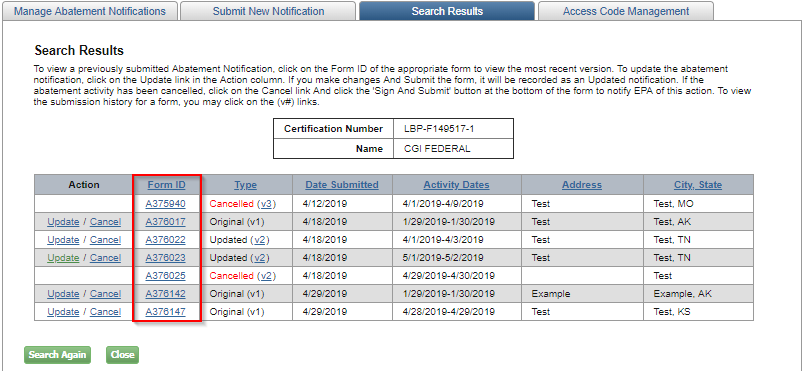 39
[Speaker Notes: To view a submitted notification, click the notification’s Form ID on Abatement Notifications Home table or Search Results table.]
View Submitted Notification
40
[Speaker Notes: On this view page, you will also have the option to update the notification by clicking “Edit Abatement Notification.”]
Update Abatement Notification
41
[Speaker Notes: To update a notification, click on the “Update” action option next to the notification you want to update.]
Update Abatement Notification – Edit Page
42
[Speaker Notes: On the edit page, make any edits to your previously submitted notification. When you are done updating the information, click “Review Form before Submitting.”]
Update Abatement Notification – Review Page
43
[Speaker Notes: The review page displays the data that was entered on the previous page in a read‐only format. Review the information on this page to ensure its accuracy and completeness before submitting the update. If you would like to make any changes, click the “Edit” button to return to the edit page. Don’t forget to enter your first name, last name, and title in section G, Firm Affirmation. Click ‘Sign and Submit’ to submit the update.]
Update Abatement Notification – Acceptance Statement
44
[Speaker Notes: Read the the attestation clause then click “Accept” to continue.]
Update Abatement Notification – eSignature Agreement
45
[Speaker Notes: The eSignature widget will appear. To finalize your update, you will have to enter your CDX account password, answer one security question, and click “Sign.”]
Update Abatement Notification – Submission Confirmation
46
[Speaker Notes: Once the update has been submitted, the Abatement Firm Updated Confirmation page will be displayed.]
Update Abatement Notification – Email Confirmation
47
[Speaker Notes: You will also be sent an email confirmation containing the same information regarding your update.]
View Version History
48
[Speaker Notes: When a notification is updated, its “Type” is changed to “Updated (v2)” on the table. Click “v2” to view your notification’s version history.]
Version History Page
49
[Speaker Notes: This is the Version History page. Here you will see when you originally submitted your abatement notification, as well as the dates of any updates you sent in.]
Cancel Abatement Notification
50
[Speaker Notes: To cancel a notification, click on the “Cancel” action option next to the notification you want to cancel.]
Cancel Abatement Notification – Review Page
51
[Speaker Notes: Review the information on the notification you want to cancel and enter your first name, last name, and title in section G, Firm Affirmation, then click ‘Sign and Submit.’]
Cancel Abatement Notification – Acceptance Statement
52
[Speaker Notes: Read the the attestation clause then click “Accept” to continue.]
Cancel Abatement Notification – eSignature Widget
53
[Speaker Notes: The eSignature widget will appear. To finalize your cancellation, you will have to enter your CDX account password, answer one security question, and click “Sign.”]
Cancel Abatement Notification – Submission Confirmation
54
[Speaker Notes: Once the cancellation has been submitted, the Abatement Firm Cancellation Confirmation page will be displayed.]
Cancel Abatement Notification – Email Confirmation
55
[Speaker Notes: You will also be sent an email confirmation containing the same information regarding your cancellation.]
View Cancelled Abatement Notifications
56
[Speaker Notes: To view cancelled notifications, click on the “Show Cancelled Notifications” action option.]
View Cancelled Abatement Notifications
57
[Speaker Notes: The cancelled notifications will appear on the home screen.]
View Cancelled Abatement Notifications
58
[Speaker Notes: The cancelled notification can also be searched in the Abatement Notification Search Results page.]
Access Code Management
59
[Speaker Notes: From the Abatement Notification home page, you can go to the Access Code Management page by clicking the “Access Code Management” tab. This tab will provide the most recent access code or allow you to generate a new access code.]
Generate New Access Code
60
[Speaker Notes: To generate a new access code, click the “Generate New Access Code” button above the access code table. The table displays previous access codes, the date they were generated and their status.]